Terrorist training
Week 7
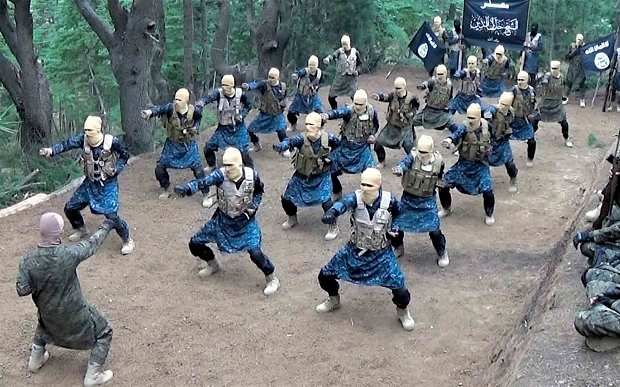 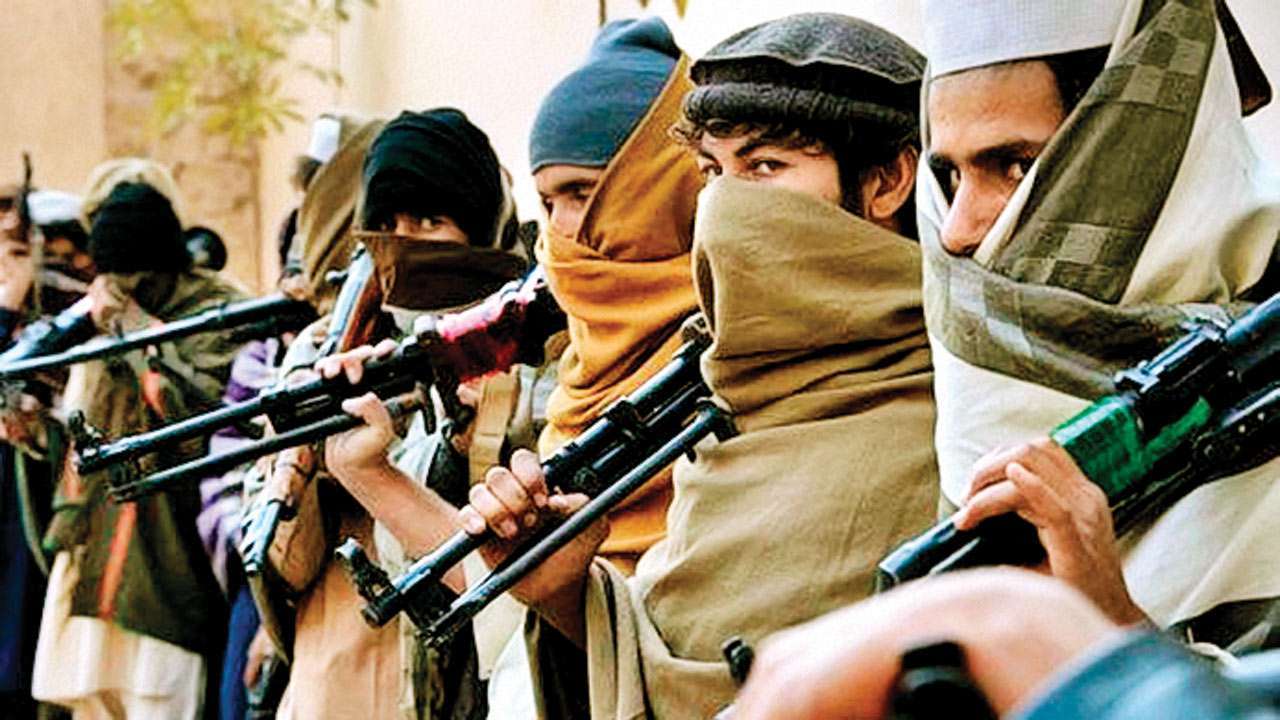 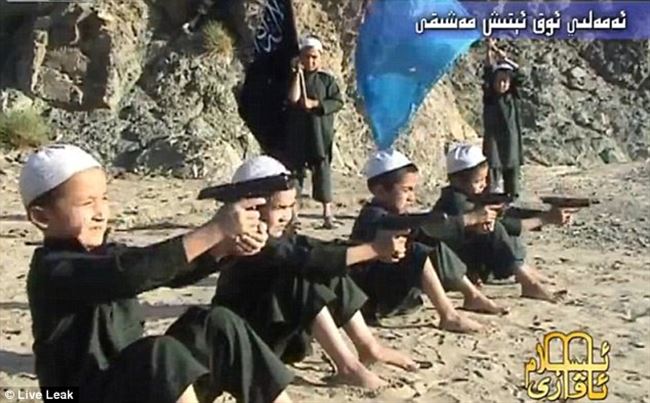 The ‘usual suspects’
Countries supporting or hosting terrorist training camps
Libya, Iran, Afghanistan, Iraq, Syria
The political costs of providing a safe haven, lacking the shelter of superpower, were simply too high
Al Queada’s training camp in Afghanistan trained Islamic militants from over 40 states
UN’s resolution: willingness of state to allow the training of terrorists in its territory made that government’s leadership responsible for the actions of the camps’ trainees
After eradication of Taliban training camps in Afghanistan, Al Quaeda developed travelling training camps
Al-Battar online training camp